>>Slide 1ILRU’s IL-NET National Training and Technical Assistance Center for Independent Living
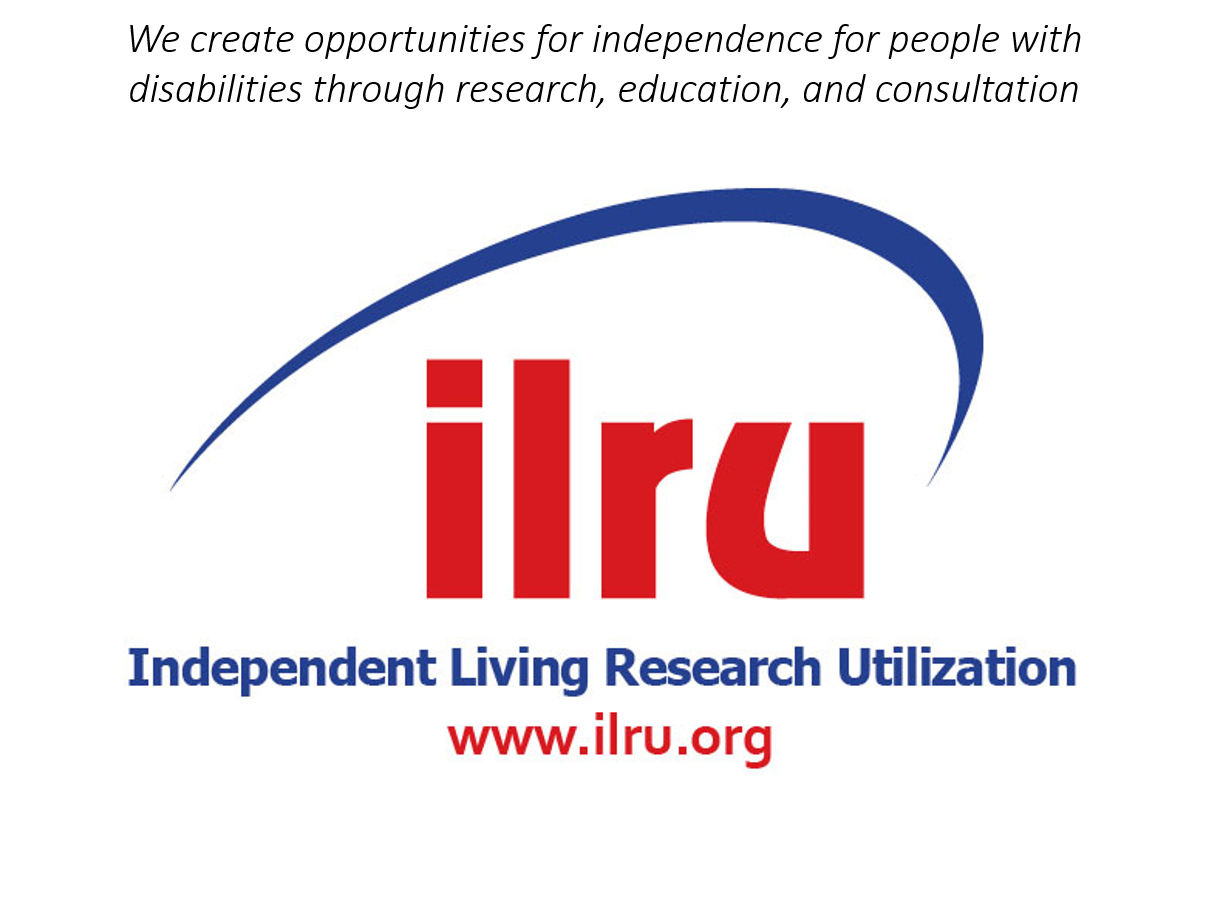 1
ILRU’s IL-NET National Training and Technical Assistance Center for Independent Living
>> Slide 2Financial Management for Centers for Independent LivingPresenters:John HeveronPaula McElwee
2
>> Slide 3 WHOO would like to ask a question?
3
>>Slide 152 Any residual questions? Please type into Q and A
4
>> Slide 5 Other “Tax” Developments
Retirement plans
Calendar year-end changes to retirement plans mean more participants, including part-timers, may be required to be covered.
Your retirement plan may need to be amended to reflect these changes.
Other changes allow individuals to delay their required minimum distributions beyond age 70 ½ to age 72.
Individuals over age 70 ½ can still contribute to retirement plans.
5
>> Slide 6 Other “Tax” Developments, cont’d.
New overtime pay rules
On January 1, 2020 new overtime pay rules went into effect.
There are a lot of complexities but the key point is that executive, administrative, and professional employees, who receive no more than $35,568, must be paid overtime. Previously the threshold was $23,660.
Some but not all bonuses and incentive compensation are included in that total; most benefits aren’t included.
6
>> Slide 7 How to Simplify your Accounting System
But first a word from Lyft and Uber.
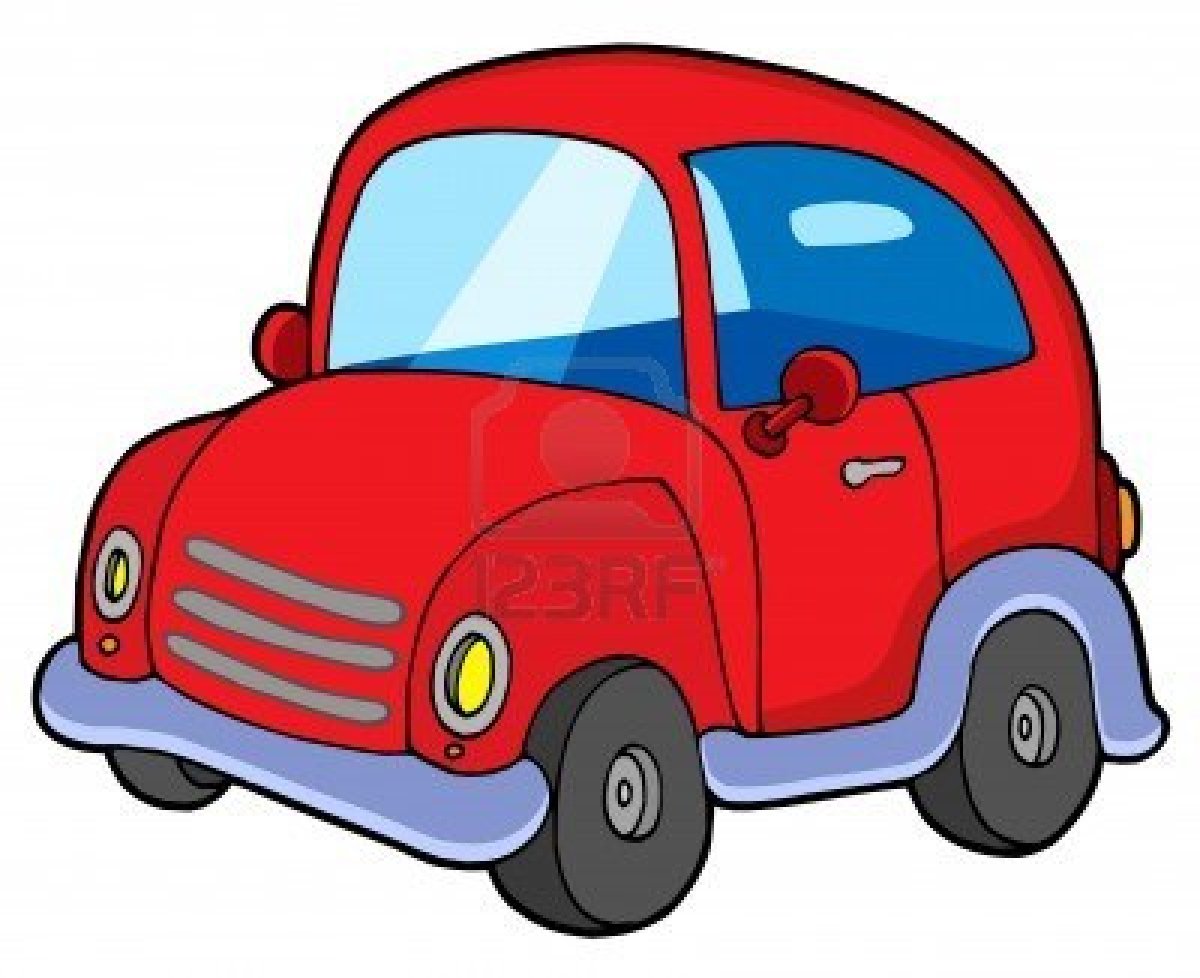 7
>> Slide 8 What Information Helps Most With Our Decision?
Our Uber driver provided us with very precise and detailed information.
Our Lyft driver provided much more limited, but key information.
This is an important decision, who do you go with?
8
>> Slide 9 How to Simplify your Accounting System
Does your accounting system sound like it was developed by the Uber driver or by the Lyft driver?
Most accounting systems we look at contain unnecessary complexity.
Like the expandable map, virtually all accounting systems allow you to drill down and get additional details, so don’t start with unnecessary detail unless it is really necessary for decisions.
Has anyone simplified their accounting system and proceeded with a indirect cost rate proposal? Are you happy?
9
>> Slide 10 How to Simplify your Accounting System, cont’d.
How to tell if you have too many accounts
You need a group of accounts for each of your programs, for your management & general, and for fundraising, but how many accounts do you need within each of these?
Most accounting systems allow you to “drill down” and get additional detail if necessary.
Keep in mind that the board is responsible for the strategic direction of the organization and they need the big picture. When they receive too much detail it can distract them from their primary responsibilities.
10
>> Slide 11 How to Simplify your Accounting System, cont’d. 2
The American National Red Cross, in their published financial statements, lists salaries and wages, employee benefits, and 6 other categories of management and general expenses. That is for $3.6 billion of expenses.
If you have more than 10-15 categories, that’s a lot. If it is well over 15, you are probably doing unnecessary work and adding complexity without benefit.
Start by looking at any expense category that doesn’t have more than 1%-2%, of your total expenses or more than $1000-$2000 and determine whether it can be combined into miscellaneous or some other like category.
11
>>Slide 160 Information Overload?
12
>>Slide 161 Board Responsibilities
The board is responsible for evaluating and approving policies, and verifying whether there are procedures in place to be sure these policies, and other compliance requirements, are being followed.
The board needs to regularly review the organization’s operations.
13
>>Slide 162 Board Responsibilities, cont’d.
The board is responsible for the relationship to the community that it serves. 
Board members must understand the need for services and advocacy in the community, and the nature of services and advocacy offered, including priority of services to be delivered and advocacy to be undertaken.  
The board should be aware of policies regarding payment for services through grants, contracts, fees, etc., and collection policies as well.
14
>>Slide 163 Board Financial Roles and Responsibilities
The board has responsibility for strategic direction of the organization.
They will have some involvement  with annual and long-term budgets, usually reviewing and approving them.
Board members need a proper complement of skills to fulfill their responsibilities.
Is there a strong and complementary relationship between board and staff in your organization?
Have you been able to develop active board members with a good complement of skills?
Do you have a board rotation policy to encourage new members with new skills and ideas?
15
>>Slide 164Board Skills
The board is responsible for the board. 
The present and proposed operations of the organization dictate the skills necessary to develop and maintain a proper direction for the organization. 
The board needs appropriate skills and commitment to guide the organization and that may mean recruitment of additional board members. 
The board should assess its own strengths in each key operating area.
16
>>Slide 165 Does Your Board Have Expertise in
Services?
Marketing?
Fund-raising?
Finance?
Law?
Human relations?
Technology?
In addition to their (at least 51% of them) life experiences as persons with significant disabilities.
17
>>Slide 166 Helping the Board Fulfill Their Responsibilities
Do you provide orientation for new members?
Do you provide in-service training?  
Is there an outline of board operations and procedures?
Charting Impact—tool for strategic evaluation by board
https://independentsector.org/resource/charting-impact/
This is a tool for collaboration among boards, staff, and others.
This website has several other resources for boards.
18
>> Slide 19 Where to Get Free Stuff
Techsoup.org has technology guidance and links to free or reduced cost technology resources including:
Microsoft Office 365
QuickBooks regular or online. There are administrative fees but they are much less than regular costs.
Online training for QuickBooks.
Other accounting programs.
Mileage IQ a very simple way to track and document your personal and business mileage.
A variety of laptops and desktops, generally refurbished, with administrative fees under $400.
19
>> Slide 20 Where to Get Free Stuff, cont’d.
More from Techsoup.org
Go to their website and look at the list of products and services defined, and discounts from HP, Dell, Norton security, and Adobe.
They have a help desk, and can provide help with software implementation.
There are also numerous articles and how-tos.
Has anyone had good experience with other free resource providers?
20
>>Slide 169 CIL Financial Management Resources
IL-NET Financial Management for CILs https://www.ilru.org/resources-financial-management
This contains a mix of training materials, including printed, audio, PowerPoint, captioned video, etc. There are links to other websites. 
You may find it useful to use a few minutes at the beginning of staff or board meetings to educate others about financial responsibility in your organization.
You will find the 2020 version of the IL-NET SAMPLE FISCAL POLICIES AND PROCEDURES HANDBOOK here: https://www.ilru.org/il-net-sample-fiscal-policies-and-procedures-handbook
21
>>Slide 170 Resources
https://www.independentsector.org/principles
Sample Whistleblower Policy from Blue Avocado Newsletter: https://blueavocado.org/hr-and-employment-issues/sample-whistleblower-policy/?highlight=whistleblower
Information on Whistleblower Policies from the Nonprofit Risk Management Center: https://nonprofitrisk.org/resources/articles/whistleblower-protections-in-the-nonprofit-sector/
Article on Codes of Ethics from the Council on Nonprofits: https://www.councilofnonprofits.org/tools-resources/code-of-ethics-nonprofits-why-your-nonprofit-may-want-adopt-statement-of-values 
Explanation of Corporate Compliance from CARF: http://www.carf.org/WorkArea/DownloadAsset.aspx?id=22494
22
>Slide 171 Resources, cont’d.
CFO.gov has questions and answers on procurement. These can provide a useful interpretation.
https://cfo.gov/wp-content/uploads/2015/09/9.9.15-Frequently-Asked-Questions.pdf
PART 75—UNIFORM ADMINISTRATIVE REQUIREMENTS, COST PRINCIPLES, AND AUDIT REQUIREMENTS FOR HHS AWARDS
https://www.ecfr.gov/cgi-bin/retrieveECFR?gp=1&SID=df3c54728d090168d3b2e780a6f6ca7c&ty=HTML&h=L&mc=true&n=pt45.1.75&r=PART#se45.1.75_1363
23
>Slide 172 Resources, cont’d. 2
Uniform Guidance http://www.ecfr.gov/cgi-bin/text-idx?SID=6214841a79953f26c5c230d72d6b70a1&tpl=/ecfrbrowse/Title02/2cfr200_main_02.tpl
Regulations for Centers and SILCs https://ecfr.io/Title-45/pt45.4.1329
US Department of Health and Human Services, ACL review process https://acl.gov/programs/il-comp
Reports submitted by the IL network https://acl.gov/programs/aging-and-disability-networks/centers-independent-living
24
>Slide 173 Resources — Nonprofit Websites
See our http://nfpnet.org/resources/ website for links to numerous resources for nonprofits including:
Online nonprofit publications
Guidance for reduced rate postage
Fundraising tips
Monitoring legislation that impacts nonprofits
Downloadable policies, and tools for signing up volunteers and participants.
25
>Slide 174 Questions
Can you stump the panel?
Nothing is off limits!
Any final questions?
26
>Slide 175 Wrap Up and Evaluation
Wrap Up
Complete evaluation of training
27
>Slide 176For More Information
Contact:
John Heveron, Jr. john@heveroncpa.com
Paula McElwee paulamcelwee-ILRU@yahoo.com
28
>> Slide 29IL-NET Attribution
The IL-NET is supported by grant numbers 90ILTA0001 and 90ISTA0001 from the U.S. Administration for Community Living, Department of Health and Human Services, Washington, D.C. 20201. Grantees undertaking projects under government sponsorship are encouraged to express freely their findings and conclusions. Points of view or opinions do not, therefore, necessarily represent official Administration for Community Living policy.
29